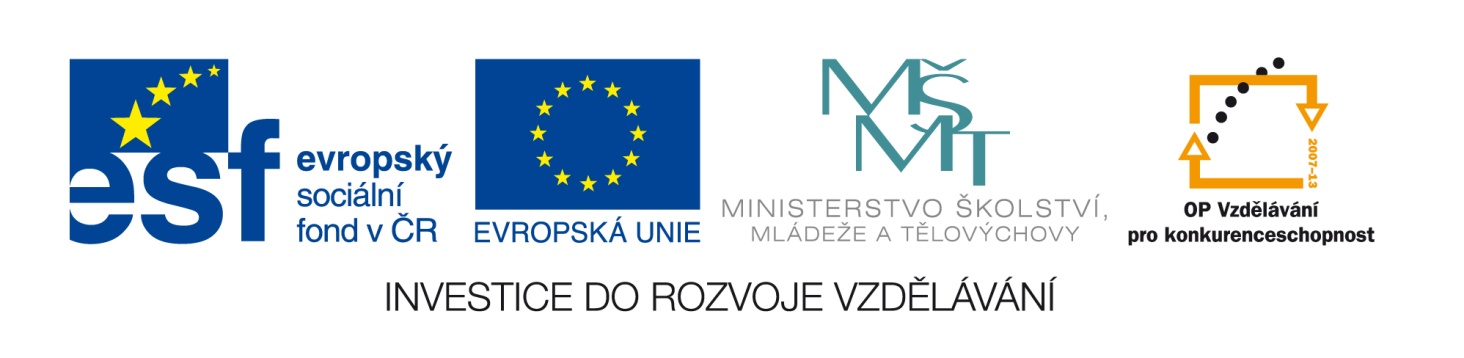 Tento vzdělávací materiál vznikl v rámci projektu EU – peníze školám
Název projektu : Objevujeme svět kolem násReg. číslo projektu: CZ.1.07/1.4.00/21.2040
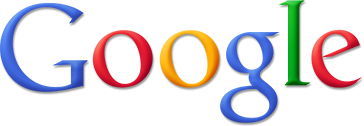 Další možnosti používání.
Efektivnější vyhledávání
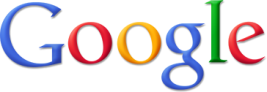 Pokud zadáme klíčová slova v uvozovkách, tak se nevyhledává každé slovo zvlášť, ale celé spojení.
Cvičení : Ve dvou oknech spusťte vyhledávač
             , v jednom zadejte slovní spojení letecká pošta, ve druhém „ letecká pošta“. Sledujte, jak se liší výsledky vyhledávání.
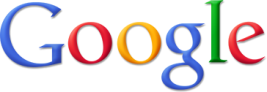 Příkaz FILETYPE
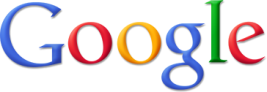 Pokud napíšeme FILETYPE:doc (popř. xls, pdf či ppt) dostaneme výsledky vyhledávání ve formátu MS Word, Acrobat Reader či MS PowerPoint.
Cvičení : Zadejte do vyhledávače               příkaz FILETYPE:doc „síla“, tento příkaz později změňte na FILETYPE:ppt
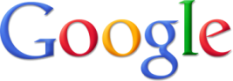 Příkaz DEFINE
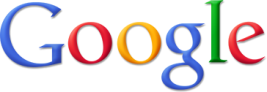 Pokud napíšeme DEFINE „síla“ dostaneme definici tohoto pojmu.
Cvičení : Zadejte do vyhledávače tento příkaz a poté zkuste najít definici jiného pojmu.
Vyhledávání domény v konkrétní jazykové mutaci.
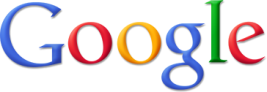 Pokud napíšeme do vyhledávače např. „bmw“ site:cz dostaneme odkaz pouze na domény vedené v českém jazyce.
Toto nastavení (a další) se může zvolit i ve volbě rozšířená hledání.
Vyhledávání pojmů pouze na konkrétní doméně.
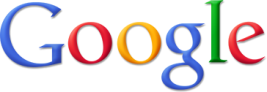 Pokud napíšeme do vyhledávače např. „Ústí nad Labem“ site:wikipedia.org, dostaneme odkazy pouze na tuto konkrétní doménu.
Toto nastavení se může také zvolit ve volbě rozšířená hledání.
Cvičení : Najděte na stránkách Wikipedie odkazy na město Ústí nad Labem a na město Praha.
Vyhledávání podobných stránek stránek.
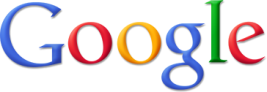 Pokud napíšeme do vyhledávače např. related:www.zsnova.cz, dostaneme odkazy na podobné stránky, v tomto případě stránky základních škol.
Název projektu : Objevujeme svět kolem násReg. číslo projektu: CZ.1.07/1.4.00/21.2040
Autor : Mgr. Martin Kolský 
Období vytvoření výukového materiálu : září 2011 
Vzdělávací obor : Informatika pro 8. ročník
Anotace : Prezentace vysvětluje postupy při používání rozšířených možností prohledávání v prohledávači Google.
Očekávaný výstup : Žák dokáže využít rozšířených možností prohledávání v prohledávači Google.
Obrazový zdroj : www.google.cz